Годовые задачи
На 2013-2014 учебный год

Совершенствование культурно-гигиенических навыков; 
 Формирование нравственно-эстетических качеств;
Формирование  пространственного  мышления и воображения.
 Проект по толерантности.
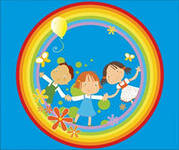 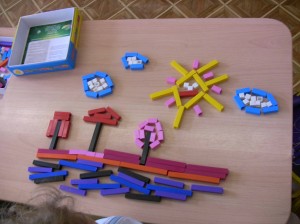 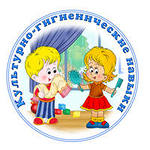 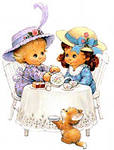 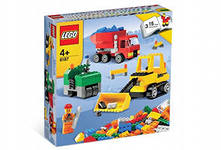 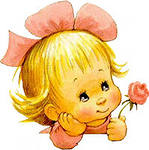 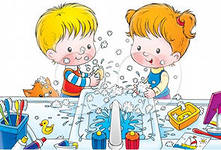 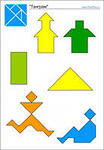 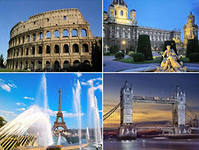